Skolval på lättläst svenska
Vad är skolval?
I år det val till riksdagen.
Då kan ni ha ett val på er skola.
Skolval liknar valet till riksdagen.
Alla elever får rösta på vilket parti de vill.

Rösterna räknas ihop.
Rösterna på er skola blir en del av hela Sveriges skolvalsresultat.
Med skolval får ni öva på att rösta.
Genom skolval får ni också lära er mer om politik och demokrati.

Skolval är för alla elever på gymnasiet och klass 7, 8 och 9 i grundskolan.
Alla skolor får vara med. 
Alla elever har rätt att rösta.
Alla elever får själv välja vilket parti en vill rösta på.
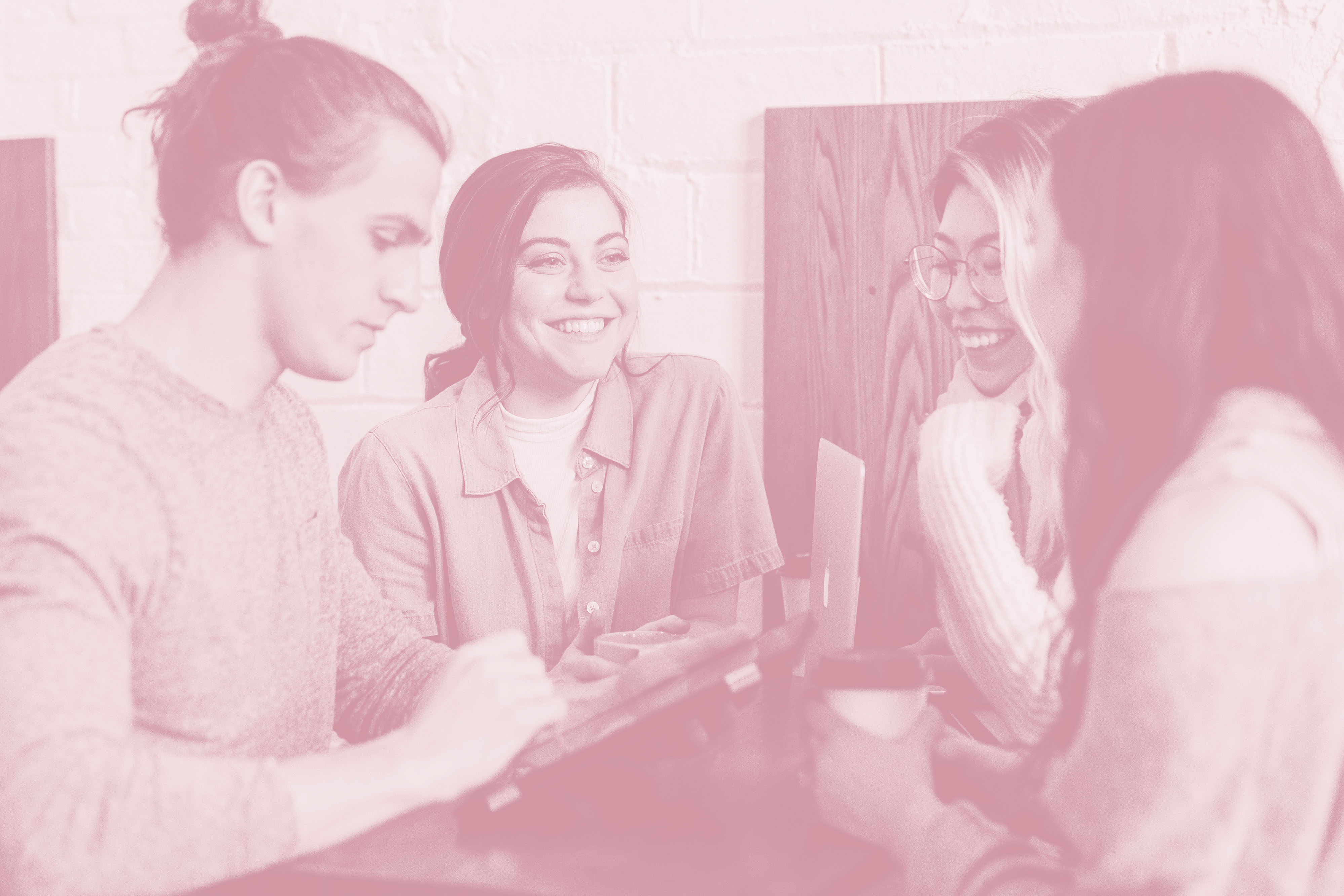 Demokrati
Sverige är en demokrati.
Demokrati betyder folkstyre.
Det betyder att människorna i landet bestämmer.

Demokrati är till exempel när elever och lärare bestämmer saker tillsammans.
Att räcka upp handen för att rösta är demokrati.
Prata demokrati tillsammans
Alla människor har något de bryr sig om.
Kanske vill du förändra något eller behålla något som är bra.
Det är oftast en politisk frågaäven om du inte tänker på det.

Diskutera demokrati tillsammans. 
Det är okej att inte tycka likadant. 
Ingen får bestämma vad du ska tycka.
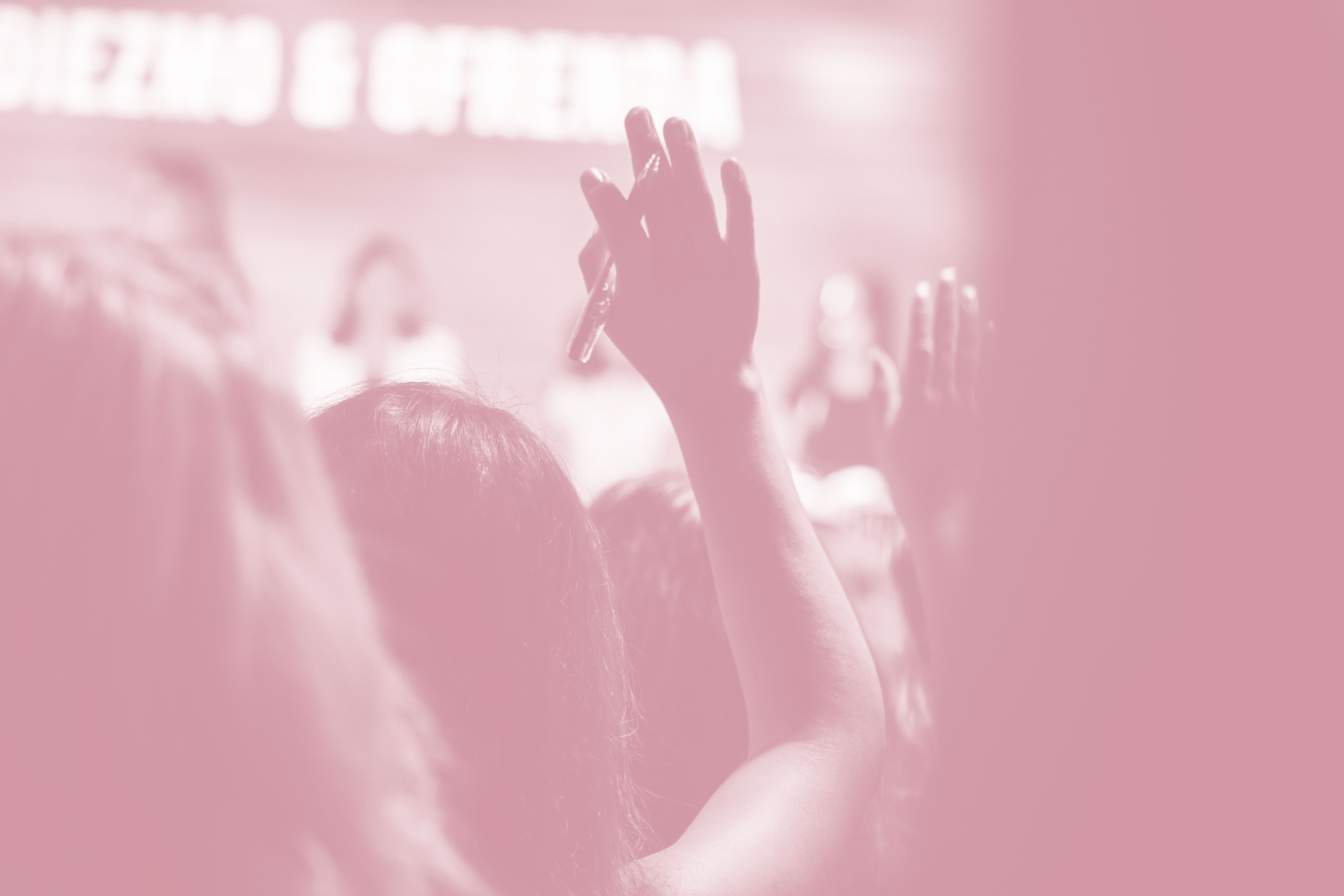 Fria val
I Sverige röstar vi på vilka personer som ska bestämma i landet.
De kallas politiker.
Vi röstar vart fjärde år till riksdagen.
Där bestäms Sveriges politik som lagar och skatt.

I riksdagen sitter partier. 
Ett parti är en grupp människorsom tycker likadant i politiska frågor.
Vi röstar också i valtill kommun och landsting.
Där bestämmer politikerom skolor och sjukvård.

Du får rösta en gång i varje val.
Du väljer själv om du vill röstaoch vad du vill rösta på.

I Skolval 2022 röstar vi bara på ett parti till riksdagen.
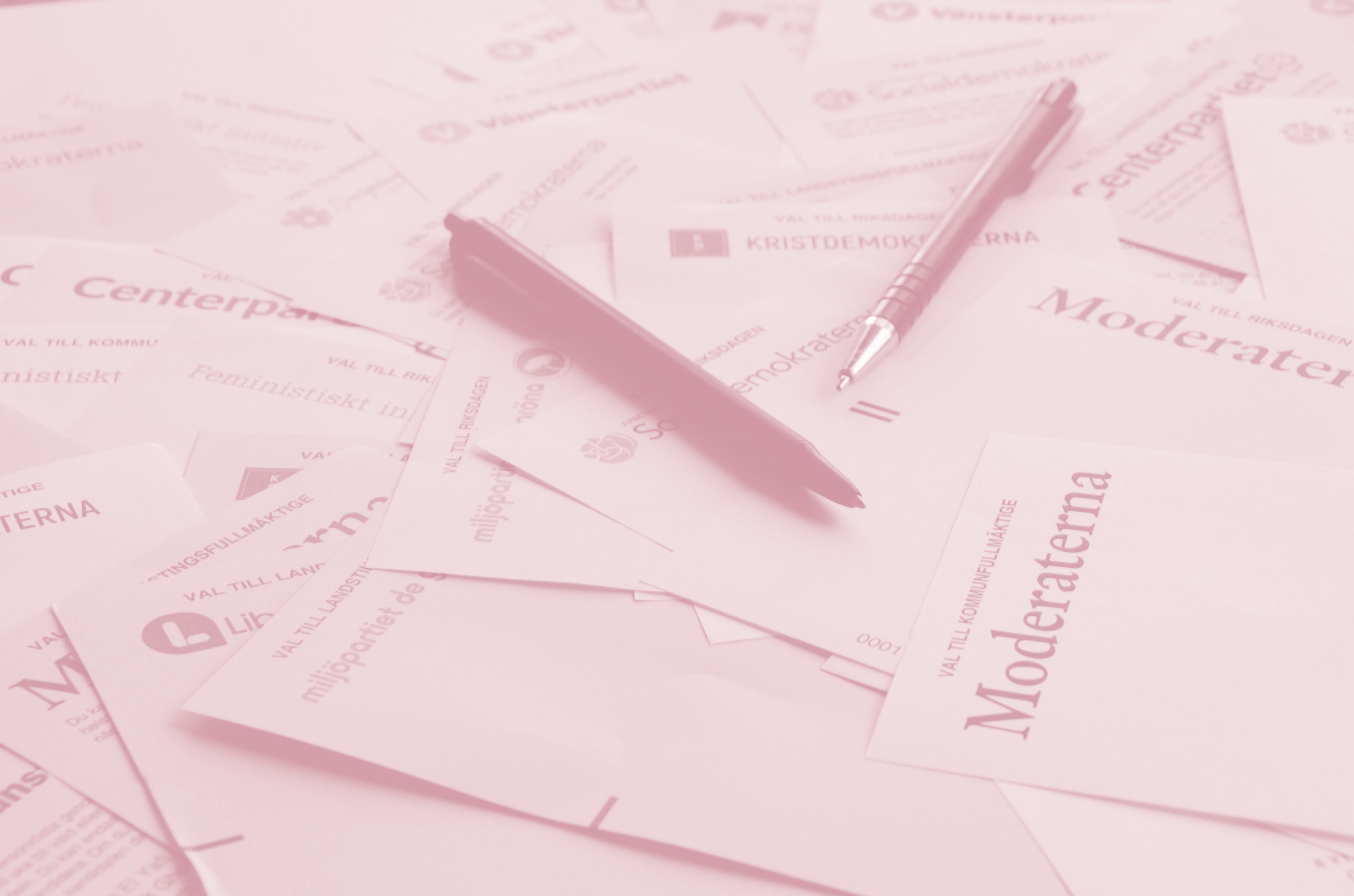 Hemliga val
I Sverige har vi hemliga val. Därför röstar du själv.

Du röstar med en valsedel.
På valsedlarna står namn på politiska partier. 
Det finns också valsedlar utan text som du kan skriva partiet du vill rösta på.

Lägg en valsedel med det parti du vill rösta på i ett valkuvert.
Hjälp vid röstningen
Du har rätt att få hjälpom du inte kan rösta själv.
Be någon i rummet där du röstar.

Du bestämmer vem som ska hjälpa dig.
Den som hjälper digfår inte säga vad du röstat på.
LYCKA TILL!
Webbplats: skolval.mucf.se
E-post: skolval@mucf.se